Tema Emerging applications of nanotehnology and metrology
Company Name
Riscurile NT
riscuri pentru sănătatea lucrătorilor la noile procese de producție,
probleme de mediu din producția pe scară largă, nanocompozite dificil de reciclat,
produse noi care deranjează industriile,
piețe aglomerate, răsturnări ale sectorului financiar/prelucrător global sistem,
oportunități mult reduse de angajare pentru forța de muncă necalificată,
distribuirea inegală a beneficiilor și a bogăției (de exemplu, în medicină),
litigii de capitaluri proprii cu privire la drepturile de proprietate intelectuală
conflicte de interese în relațiile universitate-industrie,
riscuri legate de manipularea genetică a plantelor, animalelor, oamenilor,
riscuri cu implanturi,
probleme de diagnosticate cu mult înainte ca remediile disponibile,
dispozitive invizibile de colectare a informațiilor, activități ascunse,
invadarea intimității, a corpului uman fără cunoștințe,
securitatea și siguranța persoanelor,
dispozitive superinteligente, practic invizibile de la NT combinate cu AI,
nanoarme, viruși artificiali, agenți biologici/nervi controlați,
necesitatea unor controale stricte, în ciuda lărgirii cunoștințelor globale
Nanotechnology program is declined into seven Program Component Areas:
1. Fundamental nanoscale phenomena and processes;
2. Nanomaterials;
3. Nanoscale devices and systems;
4. Instrumentation research, metrology, and standards for nanotechnology;
5. Nanomanufacturing;
6. Major research facilities and instrument acquisition;
7. Societal dimensions.
Budgets of the 7th Framework Program for Research and Development, 2007 – 2013 (inmillions of Euros
Potential military applications
Magnetorheological fluid (intelligent materisls)
Nanorobotics
Artificial intelligence
Expert Systems
Genetic Algorithms
Nanomanufacturing
Progresele rapide în tehnologie și putere de calcul au adus o mulțime de noi echipamente și tehnici de metrologie care sunt folosite pentru a face diferite faze ale testării echipamentelor militare - inclusiv planificarea testelor, execuția testelor și evaluarea testelor - semnificativ mai eficiente și mai precise.
În mod tradițional, atunci când modelele sunt create pentru suport de testare, instrumentele de măsurători analogice - cum ar fi benzi, plumb bobs și șublere - sunt folosite. Dar aceste instrumente și tehnici au limitările lor. 
O astfel de colectare a datelor este mai lentă și depinde în mare măsură de priceperea persoanei care efectuează măsurătorile. În plus, pentru vehicule sau piese mari, erorile de măsurare au tendința de a se acumula, ceea ce duce la inexactități nedorite. Și deoarece citirile sunt înregistrate manual, ele pot fi, de asemenea, susceptibile la erori de transcriere.
Pe de altă parte, metodele de metrologie digitală sunt de obicei mult mai rapide și mai puțin susceptibile la prejudecățile personale de măsurare ale măsuratorului.
 În plus, cadrul precis produs de tehnologiile digitale permite includerea măsurătorilor manuale după cum este necesar, dar fără dezavantajul acumulării excesive a incertitudinii de măsurare.
Metrologia digitală acceptă multe aplicații de inginerie, cum ar fi:
Inginerie inversă - Această aplicație a metrologiei digitale este utilizată atunci când un set de planuri, sau mai frecvent un model de computer 3-D, este construit dintr-o piesă sau un vehicul real pentru care nu există planuri sau unde planuri există, dar sunt inexacte, depășite. , sau nu este disponibil (vezi exemplele din Figura 1).
Crearea rapidă a prototipurilor – Această zonă duce ingineria inversă un pas mai departe pentru a crea un prototip, adesea prin modificarea măsurătorilor unei piese existente. În general, un prototip de dimensiune completă este creat folosind tehnici de fabricație aditive (imprimare 3-D) sau subtractive (control numeric computerizat [CNC]) pentru a verifica potrivirea, forma și funcționarea înainte de începerea producției.
Verificarea pieselor și suprafețelor față de un model sau model computerizat – Această activitate asigură că piesele îndeplinesc anumite cerințe geometrice, de obicei definite, fără ambiguitate, prin dimensionare și toleranță geometrică (GD&T).
De la partea fizic – la model digital
Metrologia în sprijinul testării este întotdeauna într-o formă de modelare geometrică și uneori include inginerie inversă, așa cum este descris mai târziu în discuția de modelare MRAP Cougar.
Echipamente de metrologie
În timp ce o selecție largă de instrumente de metrologie este disponibilă în prezent, instrumente mai noi, mai portabile, de înaltă tehnologie sunt lansate în mod continuu pe piață. Datorită naturii modelării pentru suportul de testare, soluțiile de măsurare portabile sunt în general favorizate față de soluțiile fixe, deoarece dispozitivele de măsurare portabile pot fi aduse direct în zona de testare, piesă sau vehicul. 
Astfel, în timp ce dispozitivele mari, fixe, cum ar fi mașinile de măsurare a coordonatelor (CMM), sunt, de asemenea, utilizate pe scară largă pentru a sprijini testarea militară, discuția de aici se limitează în primul rând la echipamentele portabile. 
O excepție notabilă de la această limitare este totuși scanerele de tomografie computerizată (CT), care sunt, de asemenea, incluse în discuția despre dispozitivele de măsurare fără contact, datorită adecvării lor deosebite pentru a inspecta deteriorarea internă a elementelor de testare, cum ar fi armurile sau căștile.
Echipamentele portabile de metrologie
Echipamentele portabile de metrologie pot fi împărțite în general în următoarele două categorii:

Dispozitive de contact – CMM-urile portabile sunt versiuni ușor de transportat ale CMM-urilor fixe, care oferă un control al calității de înaltă precizie (adesea <0,001 inchi) în unități mari de producție. 
Precizia CMM-urilor portabile este > 0,001 inch datorită naturii lor portabile și, de asemenea, deoarece acestea sunt rareori utilizate în mediul climatizat, care este în general necesar pentru CMM-urile fixe. 
Exemple de CMM portabile sunt dispozitivele de urmărire cu laser și brațele de măsurare mecanice. 
Sunt folosite cel mai adesea pentru măsurători punct la punct.
Echipamentele portabile de metrologie
Dispozitive fără contact – scanerele 3D fără contact pot colecta rapid nori de multe mii de puncte de date. 
Acestea sunt adesea împărțite în mai multe categorii în funcție de tipul lor de proces de captare a datelor.
 Preciziile tipice variază de la 0,001 inci până la > 0,050 inci.
De asemenea, sunt frecvente dispozitivele hibride care combină un scaner fără contact cu un CMM portabil, astfel încât poziția și orientarea scanerului să fie cunoscute, făcând astfel referire la norul de puncte la un sistem de coordonate de referință global. 
Cele mai comune dintre aceste dispozitive hibride sunt brațele de măsurare combinate cu un scaner laser de tip triangulare.
Dispozitivele de măsurare a contactului sunt potrivite pentru multe aspecte ale suportului de testare datorită portabilității, preciziei și capacității lor de a opera în aer liber atunci când este necesar. 
Aceste dispozitive sunt ilustrate în Figura 2, cele mai comune dispozitive de contact fiind brațele mecanice de măsurare și dispozitivele de urmărire cu laser.
Brațele de măsurare articulate permit mai multe grade de libertate, deoarece operatorul colectează puncte individuale sau fluxuri de puncte folosind o sondă de punct acţionată de declanşare. 
Un laser tracker funcționează prin centrarea unui fascicul laser pe și măsurarea a două unghiuri de cardan și o distanță până la o țintă retroreflector. Distanța este, în general, măsurată folosind o tehnică de timp de zbor cunoscută sub numele de măsurarea distanței absolute. 
Pentru lucrări de cea mai mare precizie, care nu se aplică în general modelării pentru suportul de testare, poate fi utilizat interferometrie de măsurare a distanței. Poziția retroreflectorului (și, prin urmare, a piesei sau a suprafeței vehiculului) este apoi calculată din cele două unghiuri și o distanță. 
Ca și în cazul brațelor articulate, măsurătorile sunt declanșate de operator și sunt fie puncte individuale, fie fluxuri de puncte la distanță fixă ​​sau la un interval de timp.GPS-ul inteligent mai puțin obișnuit (iGPS) este un dispozitiv portabil unic de măsurare a contactului, în care poziția unei bare vectoriale este determinată prin triangularea de la mai multe transmițătoare.
Emițătoarele emit lumină laser și impulsuri de lumină pe care senzorii din bara vectorială le convertesc în azimut și elevație relativă. O bară vectorială de mână, care este echipată cu senzori duali, este utilizată pentru a calibra sistemul și a defini sistemul de coordonate global. 
Sistemul iGPS este capabil să furnizeze coordonate în sistemul de coordonate global cu o precizie de aproximativ 0,004 inchi.
Avantajele dispozitivelor de contact includ precizia lor mare, capacitatea de a măsura în fante și buzunare, uneori, cu instrumente adecvate și insensibilitatea la culoarea sau transparența piesei măsurate. 
Cu toate acestea, aceste avantaje sunt parțial compensate de rata lentă de colectare a datelor și posibila distorsiune a obiectelor moi atunci când sunt în contact cu sonda sau retroreflectorul.
Noncontact Devices
Noncontact scanners project a laser or light pattern onto the part and then observe either the transmitted or reflected energy.
  A point cloud representative of the geometry of the part is calculated by means of triangulation, time-of-flight, or wave interference information.  
There are many methods to classify noncontact data collection devices.  One of the most common is illustrated in Figure 3.
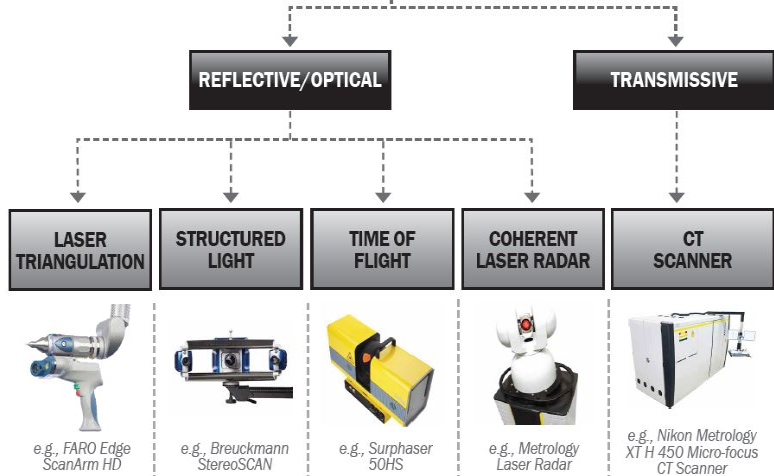 Noncontact measurement devices are typically fast, provide good accuracy, and deliver large quantities of data.  
Optionally, they can sometimes collect object color texture information and can often scan detailed information that may be too small to be measured using a touch probe or laser tracker target.  
However, noncontact measurement devices may have difficulty with dark or reflective surfaces and with surfaces that are transparent or semiranslucent, such as composite materials.
Triangulation Techniques
Majoritatea scanerelor laser folosesc triangularea pentru a determina locația punctelor de pe suprafața unei piese. 

După cum se arată în schema de triangulare simplificată din Figura 4, un fascicul laser este proiectat pe suprafața piesei, iar locația acestui fascicul pe senzor, împreună cu distanța cunoscută dintre fascicul și senzor, este utilizată pentru a calcula punctele pe suprafața piesei. 

Sistemele de triangulare cu laser pot fi autonome și chiar de mână pentru anumite modele și pot fi, de asemenea, montate, pe lângă sau în locul unei sonde punctiforme, la capătul unui braț mecanic de măsurare.
A Simple Laser Scanner Triangulation Configuration.
A Simple Laser Scanner Triangulation Configuration.
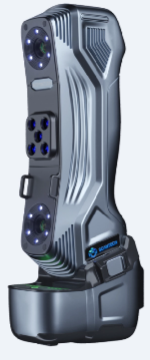 Structured light
În scanarea cu lumină structurată, un model de lumină vizibilă sau infraroșu este proiectat pe piesă și o imagine a modelului reflectat este capturată pe un senzor. Imaginea, care este distorsionată de contururile piesei, este procesată pentru a calcula coordonatele punctelor de pe suprafața piesei. 
Scanerele cu lumină structurată pot folosi diferite culori de lumină – albastrul este unul deosebit de popular – care oferă avantaje în funcție de culoarea suprafeței măsurate. 
Cu toate acestea, lumina albă rămâne un compromis bun atunci când urmează să fie măsurate obiecte de diferite culori. 
În plus, scanerele cu lumină structurată sunt capabile să colecteze rapid date și pot colecta informații despre textura alb-negru sau color.
SIMSCAN-E Intelligent, Wireless and Palm-Sized 3D Scanner
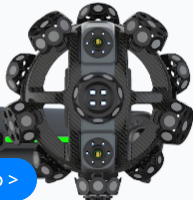 NimbleTrack Wireless 3D Scanning System
structured light camera
There are three major technologies used in modern 3D cameras: 
time-of-flight, 
active stereoscopy, and
structured light.
Medicină: antropometrie facială, analiză mecanică cardiacă și imagistica endoscopica 3D
Securitate: identificare biometrică, detectarea defectelor de fabricație și camere de securitate activate de mișcare
Divertisment și HCI: detectarea gesturilor mâinii, detectarea expresiei, jocuri și avatare 
3DComunicare și colaborare: transmisie de obiecte la distanță și videoconferință 3D
Conservarea artefactelor istorice
Producție: scanare optică 3D, inginerie inversă a obiectelor pentru a produce date CAD, măsurarea volumului pieselor de inginerie complicate și multe altele
Comerț cu amănuntul: măsurarea suprafeței pielii pentru cercetarea și dezvoltarea produselor cosmetice și măsurarea ridurilor pe diverse țesături
Automobile: sisteme de detectare a obstacolelor
Ghid pentru roboții industriali